A Kingdom that Cannot be Shaken
Scripture Reading: Hebrews 12:25-29
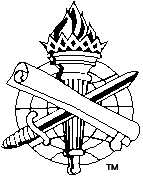 Thy Kingdom Come
Foretold by prophets, Isa. 2:1-4; Dan.2:44
Come with divine power, Dan. 2:34; Mark 9:1
Holy Spirit, Acts 1:8; 2:1-4
Gospel, Acts 2:40-41; Romans 1:16
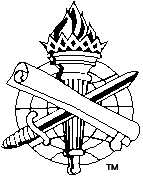 2
Thy Kingdom Come
The church of Christ, Matthew 16:18-19
Mt. Zion, Heavenly Jerusalem, Hebrews 12:22
General assembly, church of the firstborn, Hebrews 12:23
Registered in heaven, Philippians 3:20
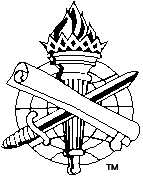 3
Receiving A Kingdom
“Therefore, since we are receiving a kingdom which cannot be shaken, let us have grace, by which we may serve God acceptably with reverence and godly fear.” 						       Hebrews 12:28
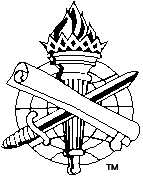 4
Receiving A Kingdom
Transferred into the kingdom, Colossians 1:13
Heavenly, John 18:36
The church, Matthew 16:18-19
Saved, Acts 2:47
Authority, headship, rule, Ephesians 1:20-23
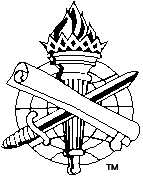 5
Receiving A Kingdom
Transferred into the kingdom, Colossians 1:13
Companions in the kingdom, Revelation 1:9; Luke 5:10 (co-participants; partners)
Fosters unity and eliminates rivalry (Eph. 4:3)
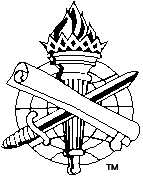 6
Receiving A Kingdom
We have received the King, Colossians 2:6-7
As you have received Him, Matthew 21:4-9 
Walk in Him, Colossians 2:6, 5, 7
Good order…steadfast personal faith…stable …built up…established in the faith…as taught …with thanksgiving
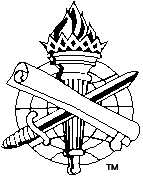 7
Receiving A Kingdom
Received the word of the kingdom, Matthew 4:23; 13:18-19; 1 Thessalonians 2:12-13; 4:1
By revelation, Galatians 1:12 (1 Cor. 11:23)
Learned, received, heard, and saw from the apostles, Philippians 4:9
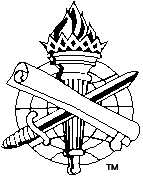 8
Kingdom Cannot be Shaken
Immovable, unchangeable, indestructible kingdom
Shakable things (earth, old covenant, etc.) Hebrews 12:25-27
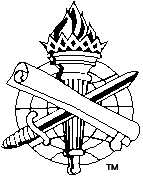 9
Kingdom Cannot be Shaken
By kingdoms of men, Daniel 2:34-35, 44-45; Psalm 2:1-9; Rev. 17:13-14; cf. Isa. 60:11-12
By the power of death, Matthew 16:18; Romans 1:4
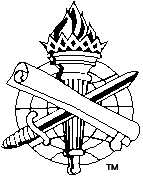 10
Kingdom Cannot be Shaken
By persecutions, 1 Corinthians 4:9-13
By the trials of life, James 1:2-8
By the power of Satan, Matthew 12:28-29; Hebrews 2:14-15
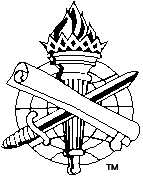 11
Do Not Refuse HimWho Speaks!
No escape if we do, Hebrews 12:25-26
God is a consuming fire, Hebrews 12:29
Jesus will receive the faithful, John 14:3
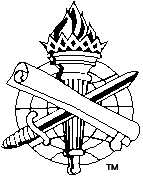 12